Scenarios in Space
Question 1
Lines j and k intersect at point P.  Line m is drawn so that it is perpendicular to lines j and k at point P.  Which statement is correct?

(1) Lines j and k are in perpendicular planes.

(2) The plane containing line m is perpendicular to the plane containing lines j and k.

(3) Line m is parallel to the plane containing lines j and k.

(4) The plane containing line m is parallel to the plane containing lines j and k.
Question 2
Lines m and n intersect at point A.  Line k is perpendicular to both lines m and n at point A.  Which statement must be true?

(1) Lines m, n, and k are in the same plane.

(2) Lines m and n are in two different planes.

(3) Lines m and n are perpendicular to each other.

(4) Line k is perpendicular to the plane containing lines m and n.
Question 3
In plane P, lines m and n intersect at point A.  If line k is perpendicular to line m and line n at point A, then line k is

(1) contained in plane P

(2) perpendicular to plane P

(3) parallel to plane P

(4) skew to plane P
Question 4
Point P lies on line m.  Point P is also included in distinct planes Q, R, S, and T.  At most, how many of these planes could be perpendicular to line m?

(1) 1

(2) 3

(3) 2

(4) 4
Question 5
Point A is not contained in plane B. How many lines can be drawn through point A that will be perpendicular to plane B?

(1) One

(2) Two

(3) Zero

(4) Infinite
Question 6
In the diagram below,         is perpendicular to plane AEFG.
 
 





Which plane must be perpendicular to plane AEFG?

(1) ABCE	(2) BCDH	(3) CDFE	(4) HDFG
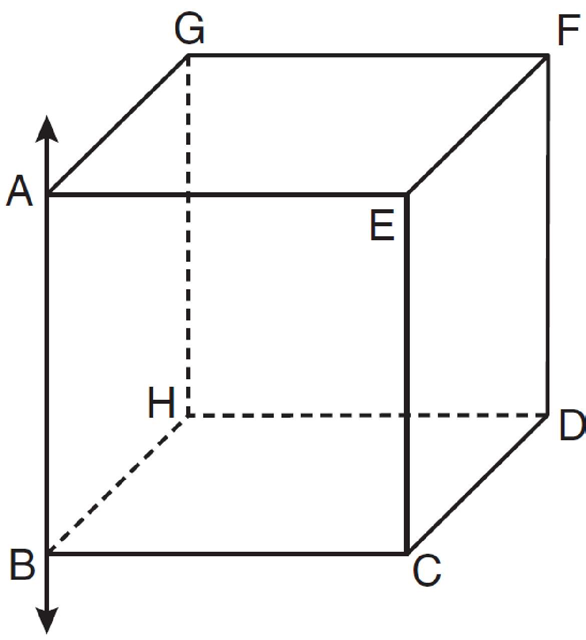 Question 7
Plane A  is parallel to plane B.  Plane C  intersects plane A in line m and intersects plane B in line n.  Lines m and n are

(1) Intersecting

(2) Perpendicular

(3) Parallel

(4) Skew
Question 8
Plane R  is perpendicular to line k and plane D is perpendicular to line k.  Which statement is correct?

(1) Plane R  is perpendicular to plane D.

(2) Plane R  is parallel to plane D.

(3) Plane R  intersects plane D.

(4) Plane R  bisects plane D.
Question 9
If two distinct planes, A and B, are perpendicular to line c, then which statement is true?

(1) Planes A and B are parallel to each other.

(2) Planes A and B are perpendicular to each other.

(3) The intersection of planes A and B is a line parallel to line c.

(4) The intersection of planes A and B is a line perpendicular to line c.
Question 10
A support beam between the floor and ceiling of a house forms a 90º angle with the floor.  The builder wants to make sure that the floor and ceiling are parallel. Which angle should the support beam form with the ceiling?

(1) 45°

(2) 60°

(3) 90°

(4) 180°
Answers
1)   2

2)  4

3)  2

4)  1

5)  1
6)  2

7)  3

8)  2

9)  1

10)  3